Chap.5 – Gérer les risques de trésorerie
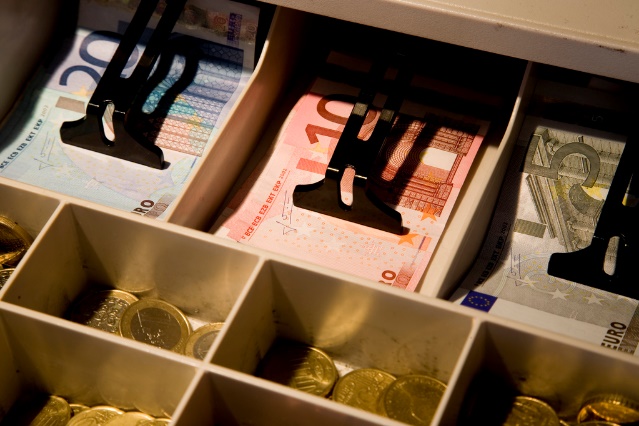 1. Identifier les enjeux de la trésorerie
La gestion de trésorerie consiste à gérer les encaissements et les décaissements bancaires afin de pouvoir payer les sommes dues aux bonnes échéances. 
Elle représente un enjeu essentiel dans la mesure ou tout incident de paiement peut entraîner des conséquences graves sur la vie voir la survie de l'entreprise.
Chap.5 – Gérer les risques de trésorerie
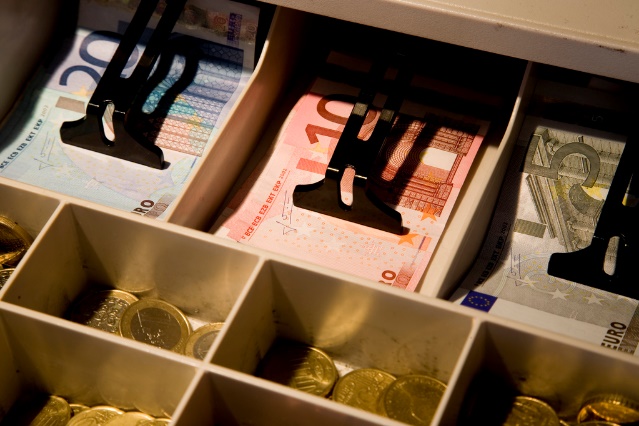 1. Identifier les enjeux de la trésorerie
À l'inverse l'entreprise peut connaitre des excès de liquidités qui immobilisent des fonds inutilement. Dans ce cas l'entreprise peut placer ces liquidités afin qu’elles rapportent des intérêts par exemple.